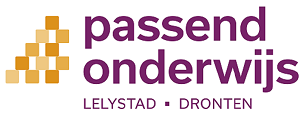 Werkgroep Dyslexie-Onderwijs
bijeenkomst op 12 juli 2018
8.30-10.30 uur

WELKOM!!
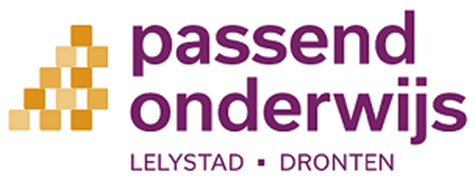 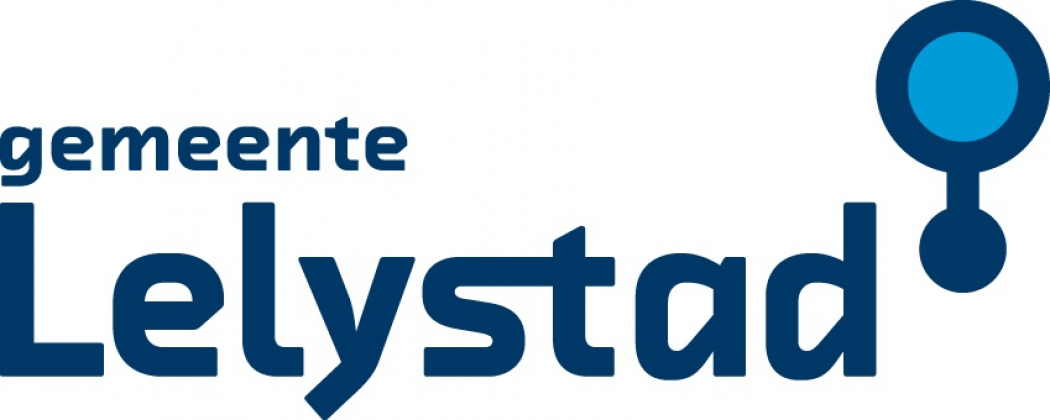 Werkgroep Dyslexie-Zorgaanbieders
Werkgroep Dyslexie-Onderwijs
SCHOLEN
ZORGAANBIEDERS
SWV
GEMEENTE LELYSTAD
Stuurgroep dyslexiezorg
JGT
BESTUREN
Stuurgroep 
niveau 3
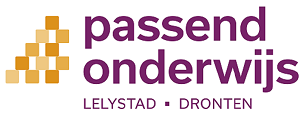 Werkgroep Dyslexie-Onderwijs
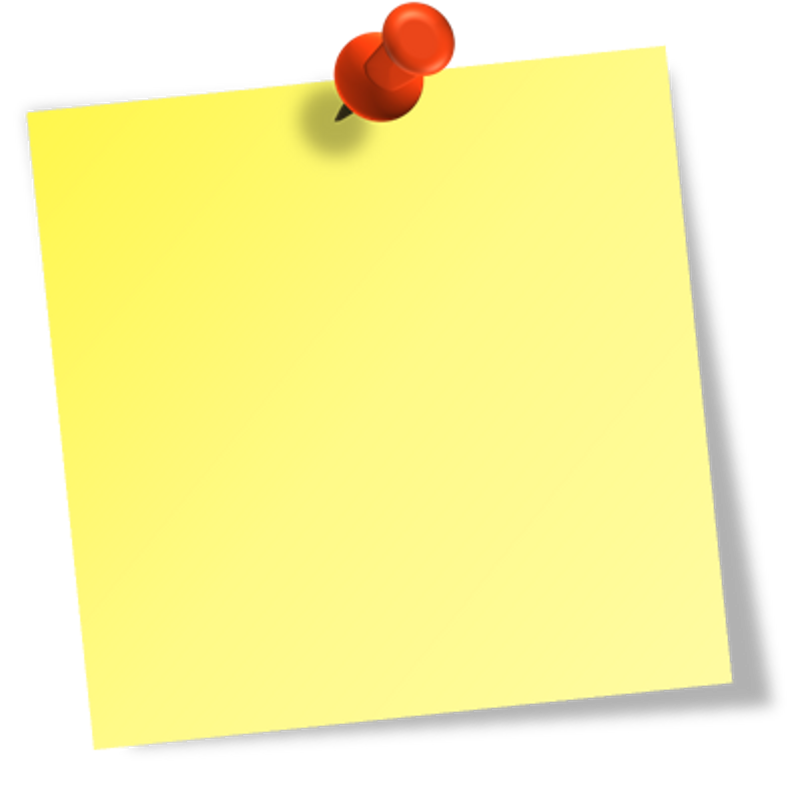 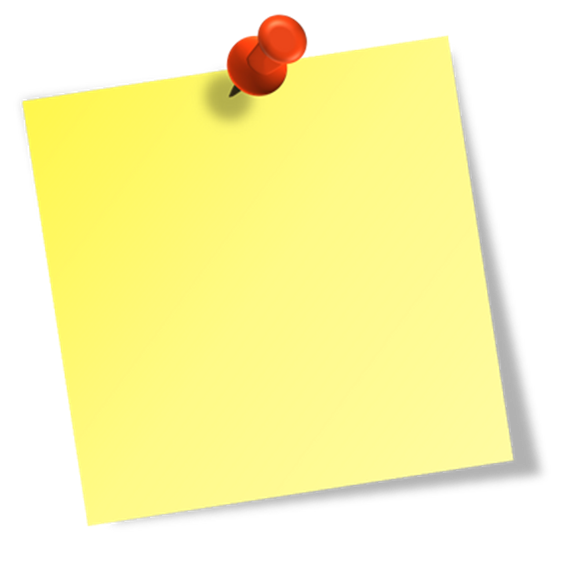 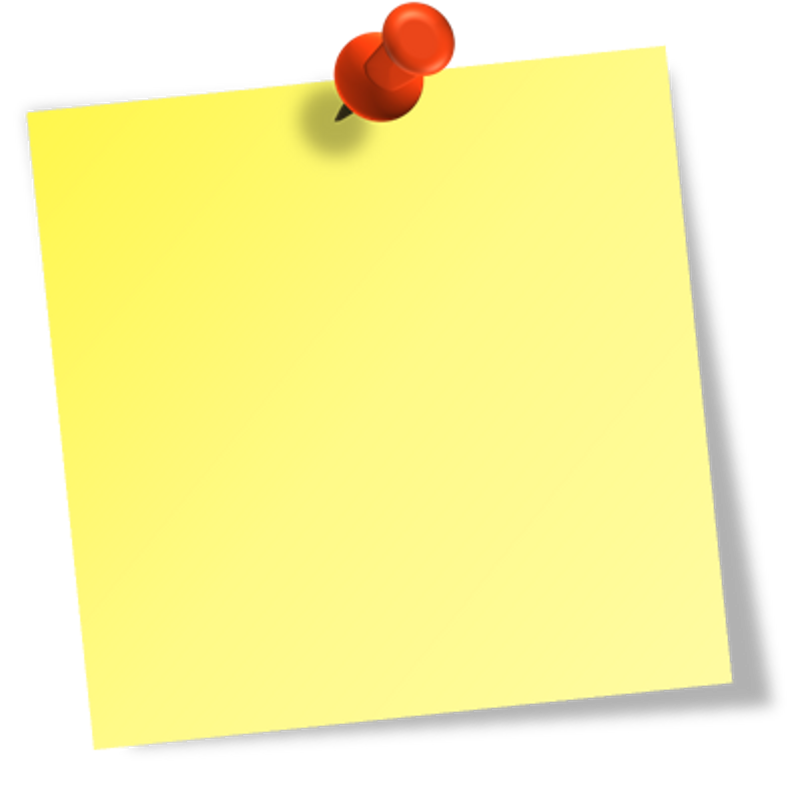 Invulling ib-bijeenkomst op 24 sept.2018


Uitwisseling
Inhoud:
Handreiking 

“Invulling zorgniveau 2 en 3”

Binnenhalen ideeën
Opening 

Agenda

Mededelingen:
-Monitor 2017
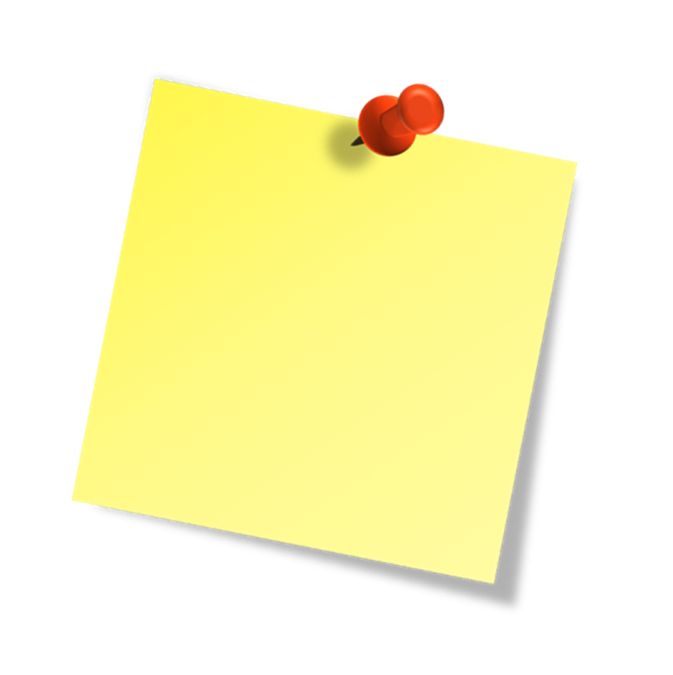 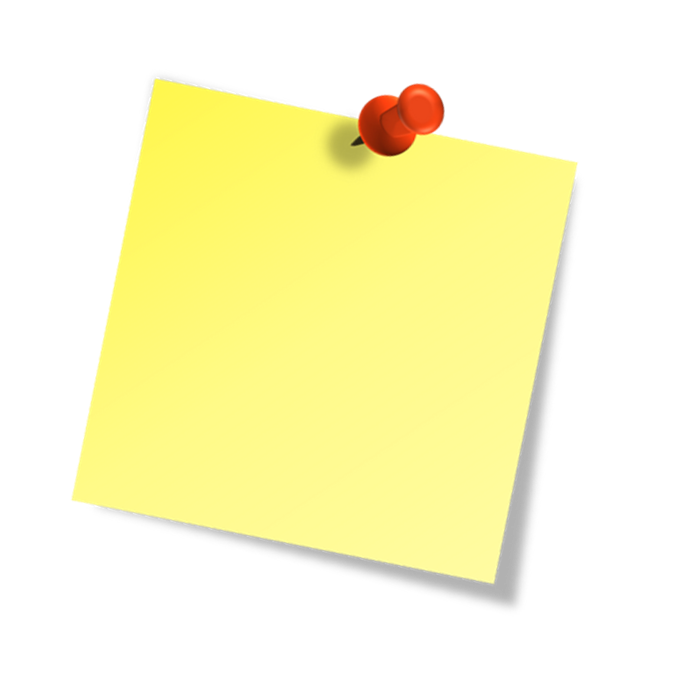 Proces: 
Leesdossier
Kennisdelen:
Hoogbegaafdheid
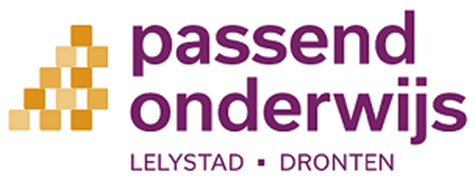 Screeningen door SWV van 1 oktober 2017 – 10 juli 2018
Monitor 2017
A	: 4 leerlingen
B &C	: 28 leerlingen
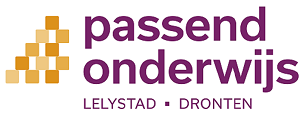 Werkgroep Dyslexie-Onderwijs
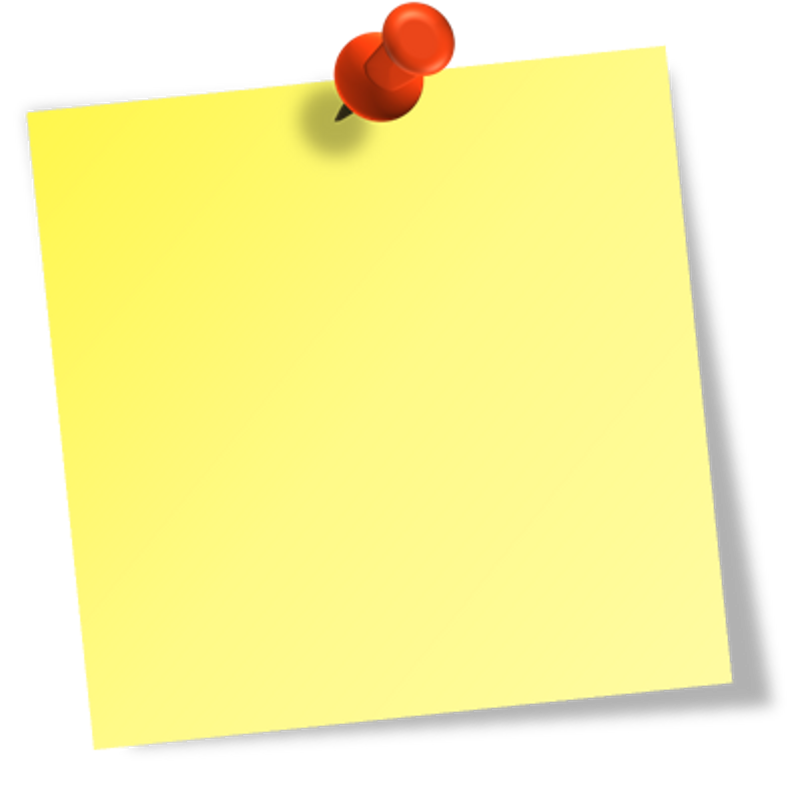 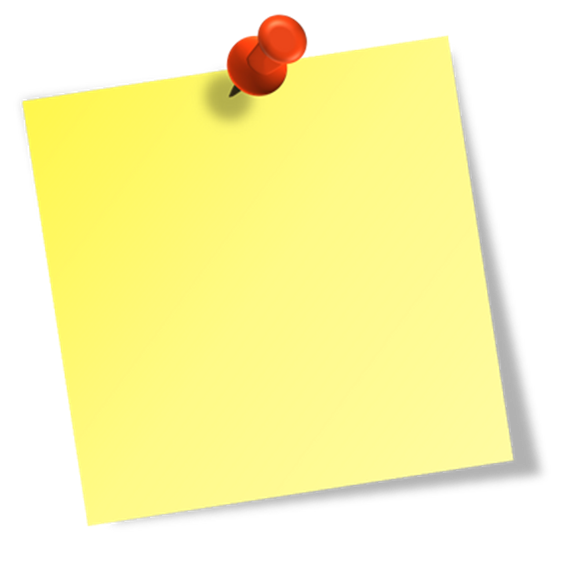 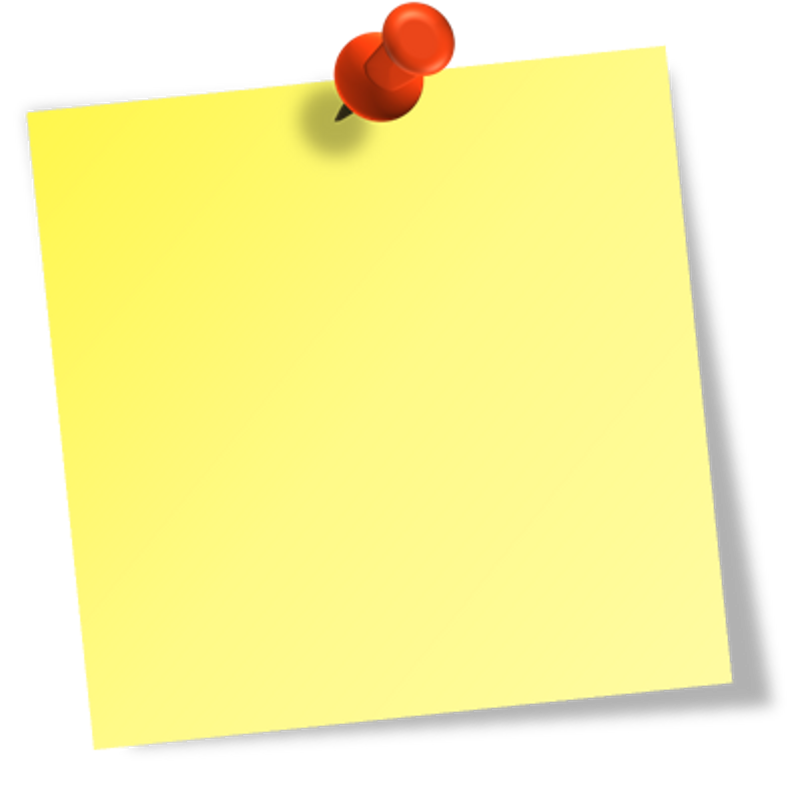 Inhoud:
Handreiking 

“Invulling zorgniveau 2 en 3”

Binnenhalen ideeën
Opening 

Agenda

Mededelingen:
-Monitor 2017
Invulling ib-bijeenkomst op 24 sept.2018
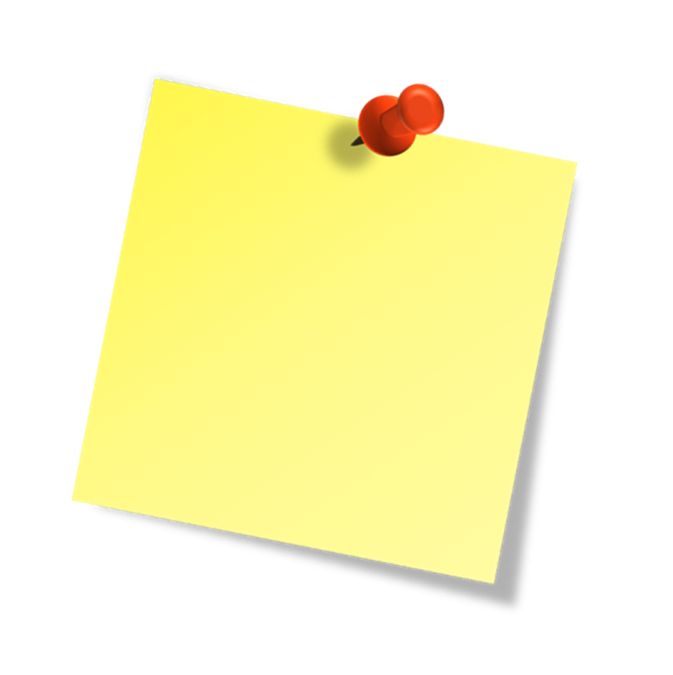 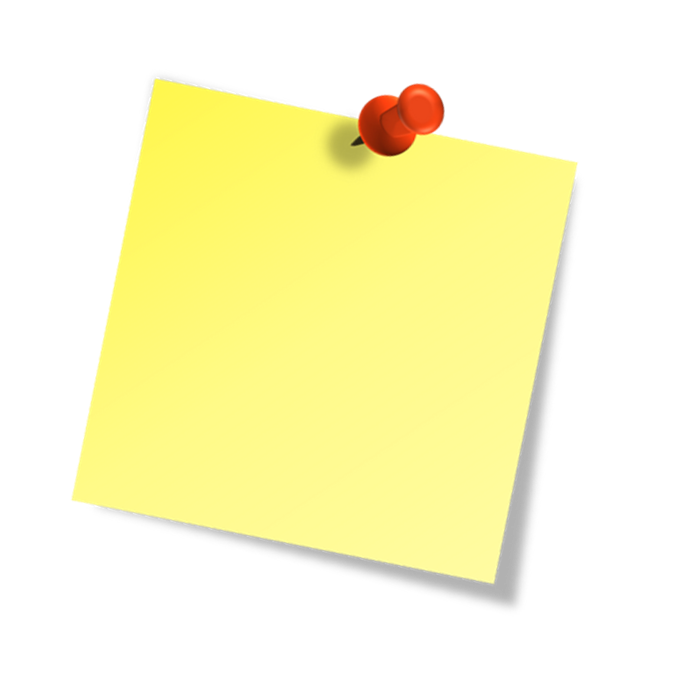 Proces: 
Leesdossier
Kennisdelen:
Hoogbegaafdheid
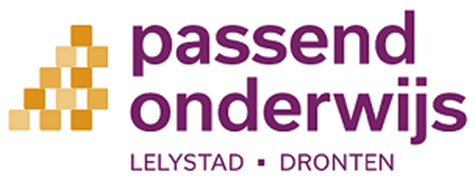 Dyslexie en hoogbegaafdheid/1
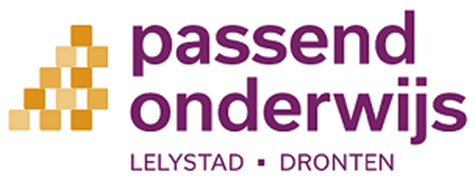 Dyslexie en hoogbegaafdheid/2
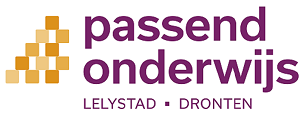 Werkgroep Dyslexie-Onderwijs
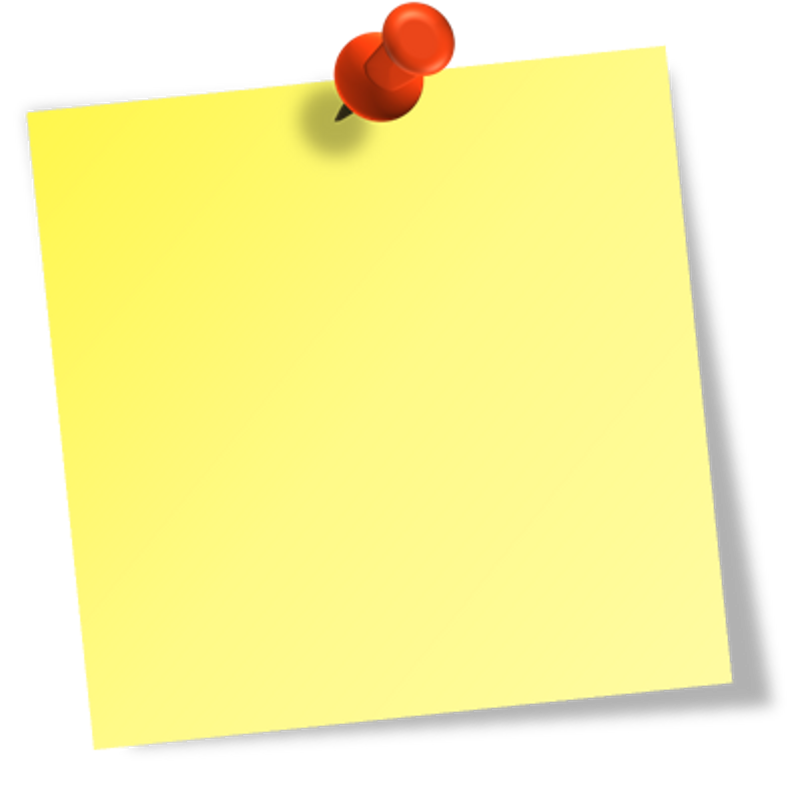 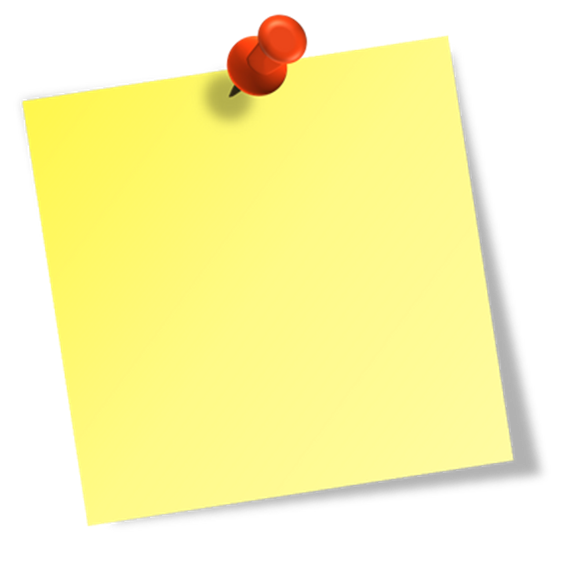 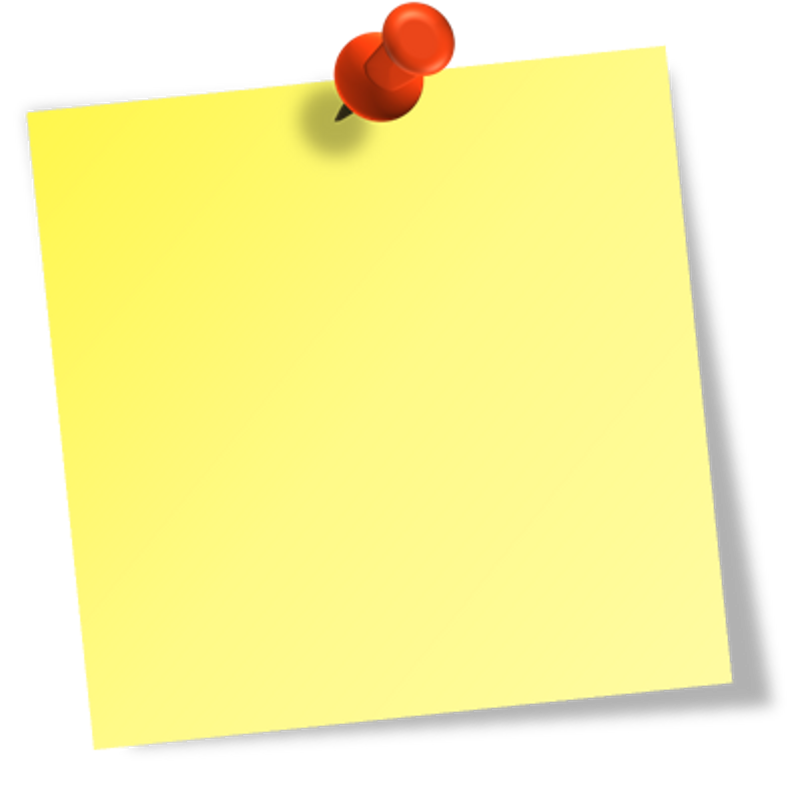 Inhoud:
Handreiking 

“Invulling zorgniveau 2 en 3”

Binnenhalen ideeën
Opening 

Agenda

Mededelingen:
-Monitor 2017
Invulling ib-bijeenkomst op 24 sept.2018
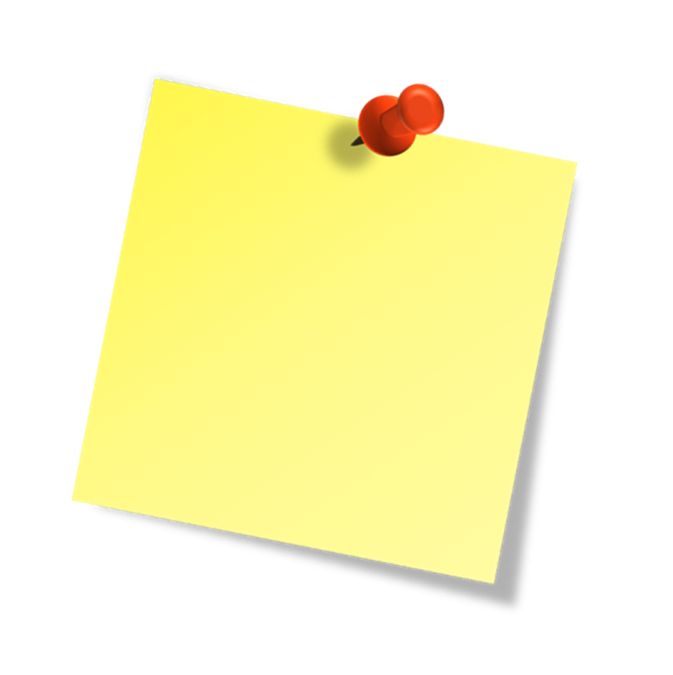 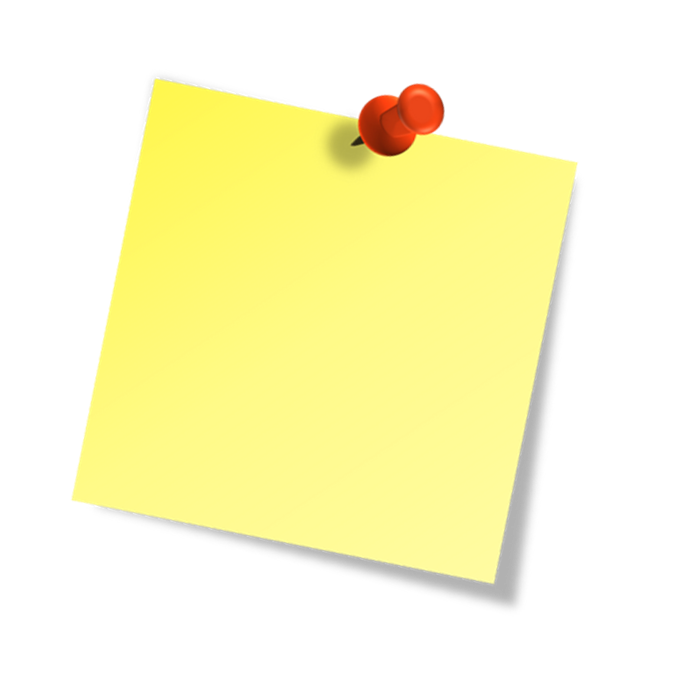 Proces: 
Leesdossier
Kennisdelen:
Hoogbegaafdheid
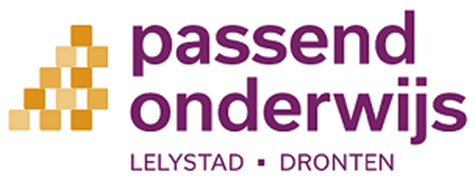 Twee criteria: -  ernstig (hardnekkigheid & achterstand)
-  enkelvoudig
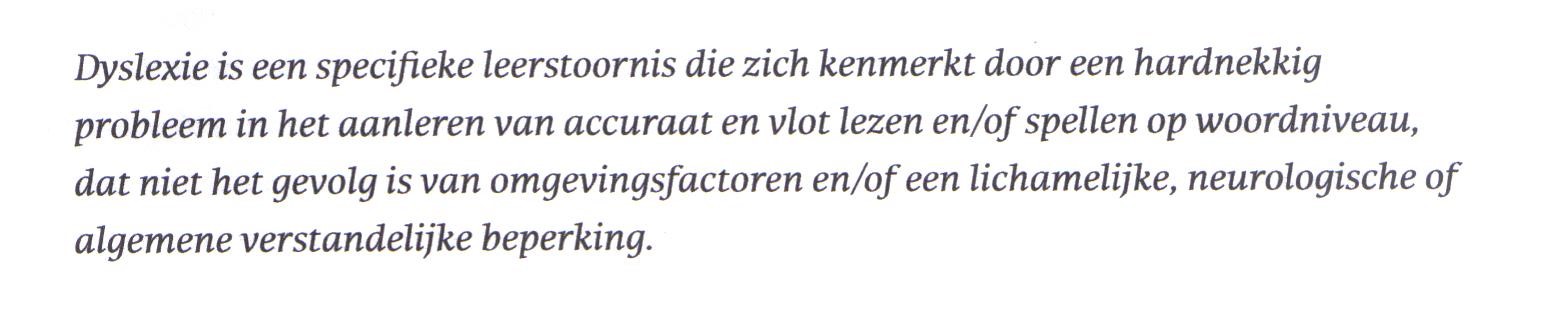 Zwak onderwijs moet als oorzaak worden uitgesloten
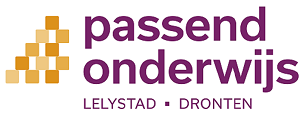 Goed leesonderwijs (100%)
Extra hulp van de leerkracht en ouders (25%)
EED-zorg (3,6%)
Speciale hulp op school en thuis (10%)
Leesprobleem of dyslexie?
Niveau 4
Niveau 3
Niveau 2
Niveau 1
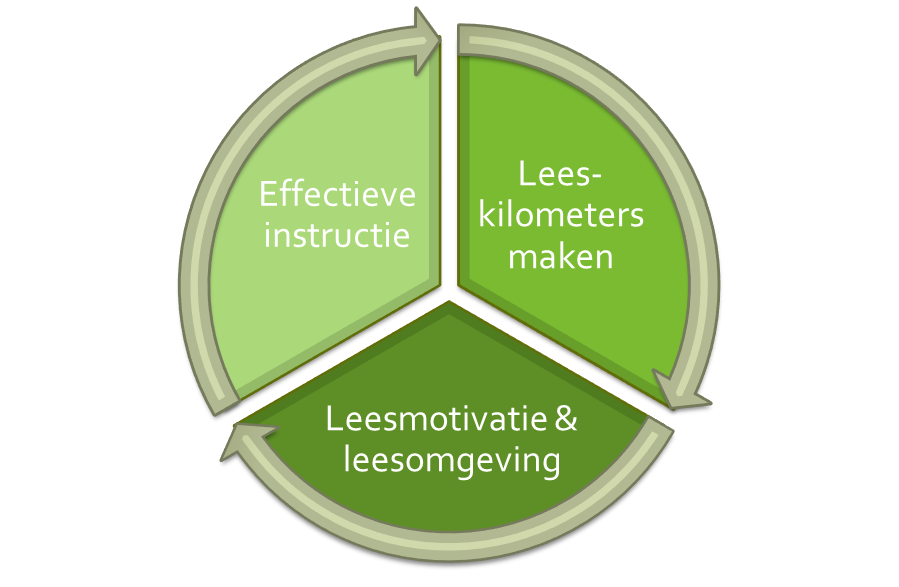 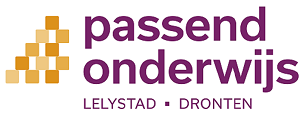 Stapelen
Ondersteuningsniveau 1
Ondersteuningsniveau 1+2
Ondersteuningsniveau 1+2+3
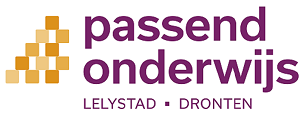 Handreiking NKD
Beschrijft wat verwacht wordt van scholen om de hardnekkigheid en achterstand aan te tonen op ondersteuningsniveau 2 en 3 op procesniveau en inhoudsniveau
Geschreven door een werkgroep vanuit NKD-BARD (aanbieders, samenwerkingsverband, EN, onderwijsveld), voorgelegd aan OCW
Doelgroepen: 
- Scholen (leerkrachten, RT-ers en IB-ers)
- SWV’s (vertaalslag basisondersteuning)
- Zorgaanbieders (toetsen dossier en pre-advies)
- Besturen (beoordelen kwaliteit basisondersteuning)
- Gemeenten (toetsing dossier, monitoren kwaliteit van zorg)
Sleutelbegrippen
Normatief en suggesties: Aan de hand van de normatieve criteria kunnen scholen zelf bepalen of de aanpak die zij inzetten voldoet voor het betreffende zorgniveau
Beredeneerd aanbod: Er is omschreven wat de normatieve criteria voor deze hulp zijn op niveau 2 en 3, maar het is de taak en verantwoordelijkheid van de leerkracht (eventueel in samenwerking met de intern begeleider) een weloverwogen, beredeneerd aanbod voor de leerling samen te stellen
Transparant en navolgbaar: Bij het beschrijven van de geboden hulp gaat het er nadrukkelijk om dat de gemaakte, inhoudelijke keuzes navolgbaar en transparant worden verantwoord. Het gaat daarbij om welke aanpak gekozen wordt, waarom en wat het verwachte resultaat is. Het gebruikte materiaal staat ten dienste aan die keuzes
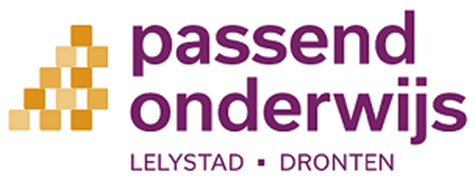 1 Het criterium van achterstand aantonen 

Normatief: door genormeerde en gevalideerde toetsinstrumenten op hoofdmeetmomenten. 
Een leerling komt voor vergoede zorg in aanmerking als de volgende scores worden behaald:
• Lezen: V-(min)score of E-score (laagste 10%) of
• Lezen: V-score of lage D-score (laagste 20%) én Spelling: V-(min)score of E-score (laagste 10%) 

Zie NKD: stappenplan voor een groepsaanpak bij aanvang van het leesonderwijs in groep 3/4. 
In figuur 2a, 2b en 2c wordt dit op leerlingniveau geconcretiseerd.
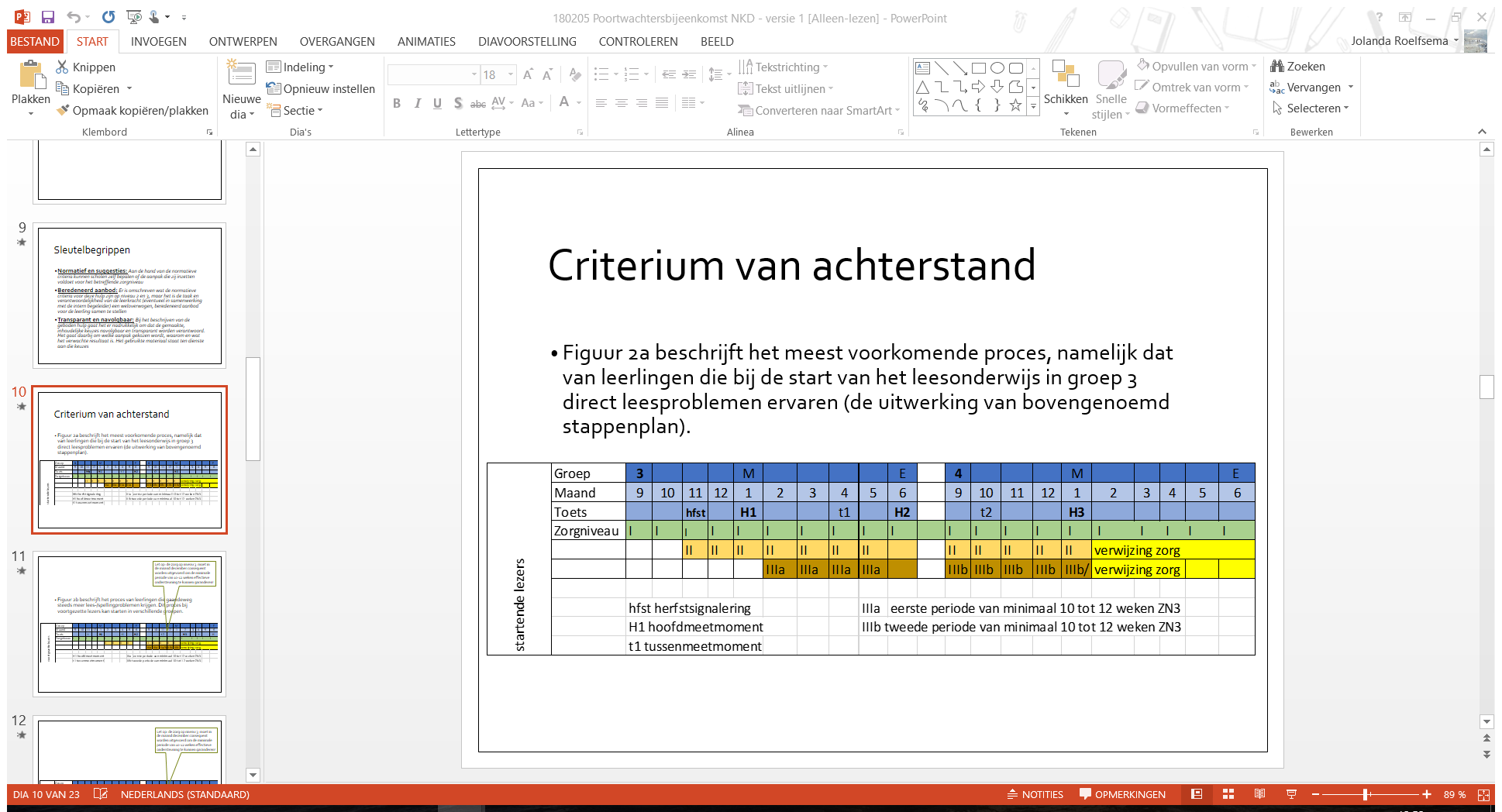 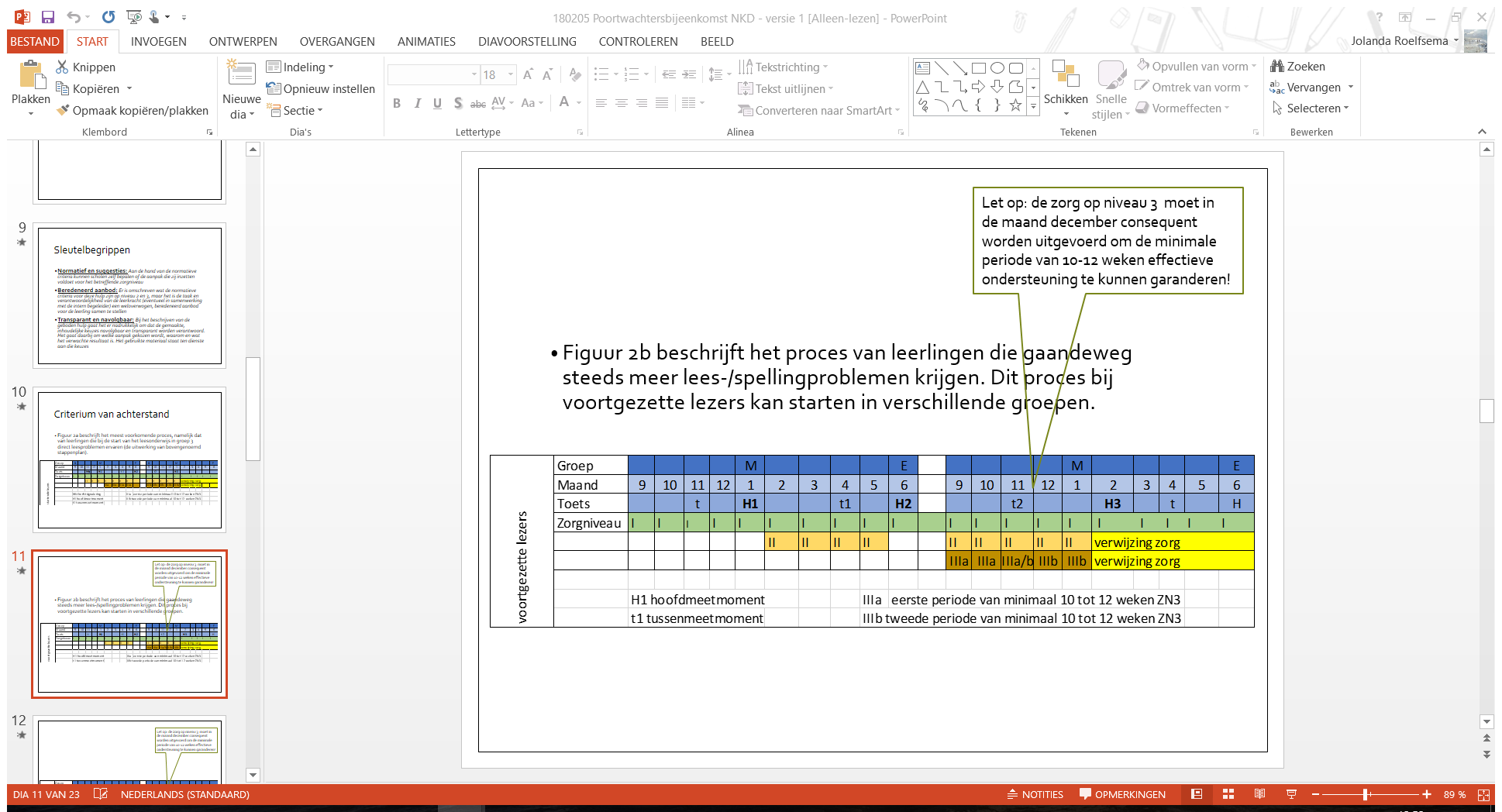 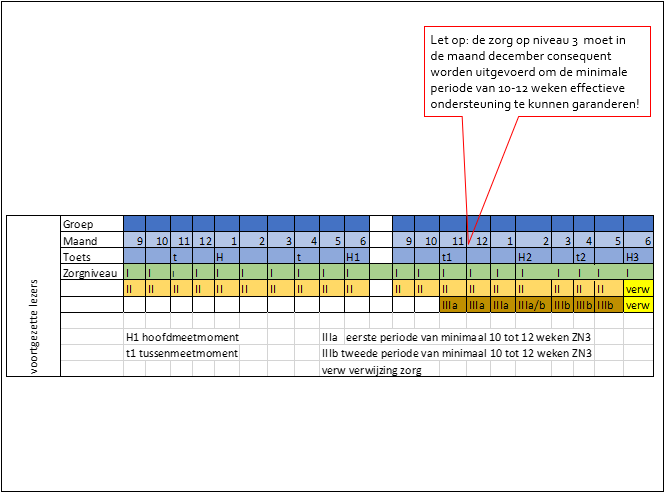 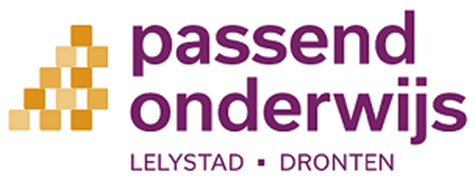 2 Criterium van hardnekkigheid aantonen.

Normatieve omschrijving ondersteuningsniveau 2 voor lezen en spelling 

		Begeleiding met extra, aangepaste instructie en begeleide inoefening 

		NB. Herhaling van de instructie aan de instructietafel is niet voldoende voor 	ondersteuningsniveau 2. 

meer instructie, meer leertijd en meer oefentijd 
aangepaste instructie in kleinere stappen
extra feedback
aanvullende materialen uit de lees- en spellingmethode
eventueel materiaal uit andere methodes. 
evaluatie na 10 tot 12 weken.
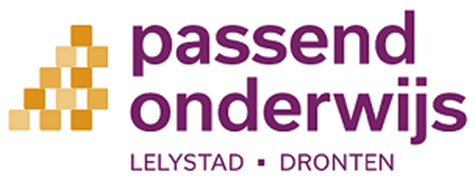 Normatieve omschrijving ondersteuningsniveau 3 voor lezen 

zeer intensieve begeleiding met een aanvullend leesprogramma of verdere intensivering vanuit de leesmethode
systematisch en gestructureerde methodiek gericht op ontwikkeling van de hiaten 
3 x 20 minuten (of in ieder geval in totaal 60 minuten) 
uitgevoerd of ondersteund door zorgspecialist 
individueel of in een groepje van maximaal vier leerlingenBij groepen goed beschrijven hoe er wordt gestimuleerd
hulp gericht op de hiaten in de ontwikkeling van vaardigheden van de individuele leerling
vanuit een kwalitatieve en kwantitatieve analyse van het leesgedrag (nulmeting met niet-methodegebonden toetsen)
handelingsplan voldoet aan de in het kader op pagina 11 omschreven criteria
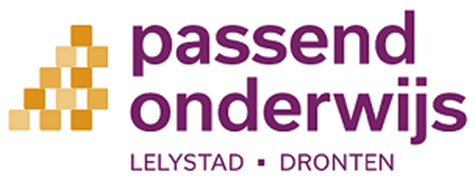 Normatieve omschrijving ondersteuningsniveau 3 voor spelling:

zeer intensieve begeleiding met een aanvullend spellingprogramma of verdere intensivering vanuit de spellingmethode
systematisch en gestructureerde methodiek gericht op ontwikkeling van de hiaten 
3 x 20 minuten (of in ieder geval in totaal 60 minuten) 
uitgevoerd of ondersteund door zorgspecialist 
individueel of in een groepje van maximaal vier leerlingen(Bij groepen goed beschrijven hoe er wordt gestimuleerd)
hulp gericht op de hiaten in de ontwikkeling van vaardigheden van de individuele leerling
vanuit een kwalitatieve en kwantitatieve analyse van het spellinggedrag (nulmeting met niet-methodegebonden toetsen)
handelingsplan voldoet aan de in het kader op pagina 11 omschreven criteria
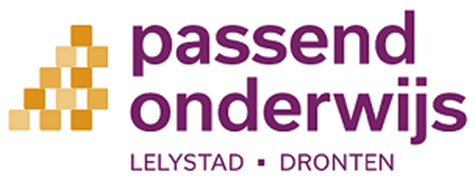 Wie mag de begeleiding geven op ondersteuningsniveau 3? 

leesspecialist (bevoegd leerkracht met aanvullende opleiding: o.a. master SEN, basiscursus                   	    leesspecialist CED-Groep, leergang leescoach en leesspecialist CPS)
remedial teacher
intern begeleider
leerkracht, onder leiding van één van bovengenoemde specialisten 
onderwijsassistent, mits de inhoud en wijze van aanbieden van de begeleiding nauwkeurig beschreven is en een specialist betrokken is bij het opstellen van het behandelplan en het volgen van de ontwikkeling gedurende de interventie
Wanneer de school dit niet kan bieden, kan dit ingevuld worden door een externe partij, (RT-er of logopedist met specialisatie dyslexie. (basisschool betaalt en is verantwoordelijk.)
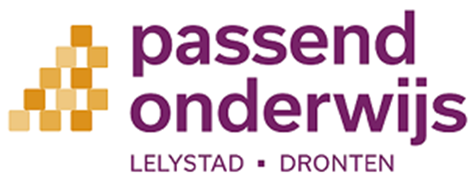 Wie mag de begeleiding niet geven? 

• Leesouder 
• Oudere leerling/leesmaatje 
• Onderwijsassistent die niet wordt begeleid door een leesspecialist, RT-er of IB-er. 
• Leerkracht die niet wordt begeleid door een leesspecialist, RT-er of IB-er. 

M.u.v. Bouw
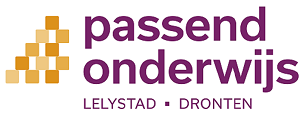 Werkgroep Dyslexie-Onderwijs
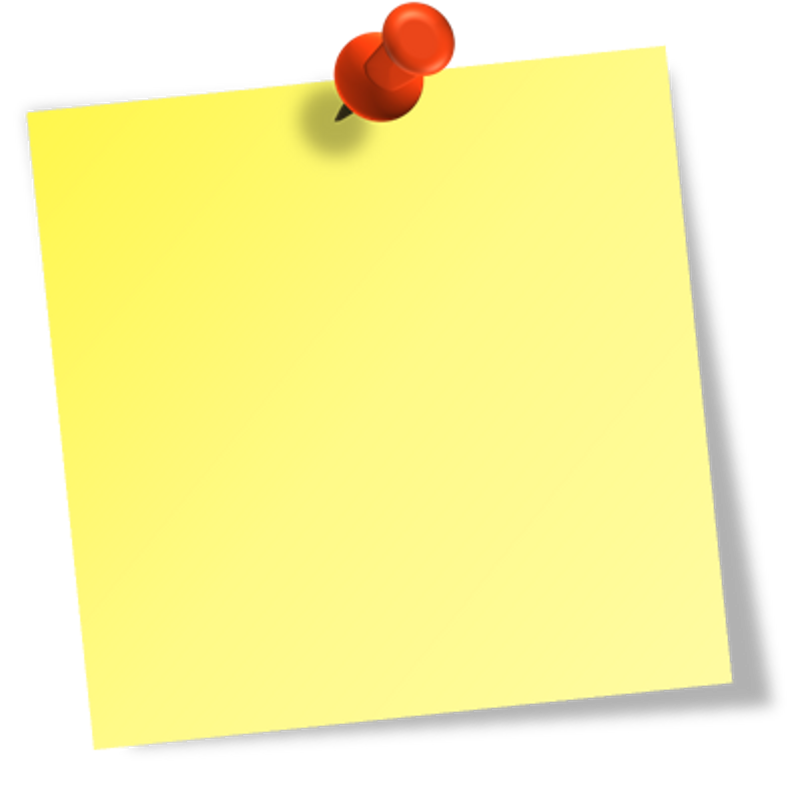 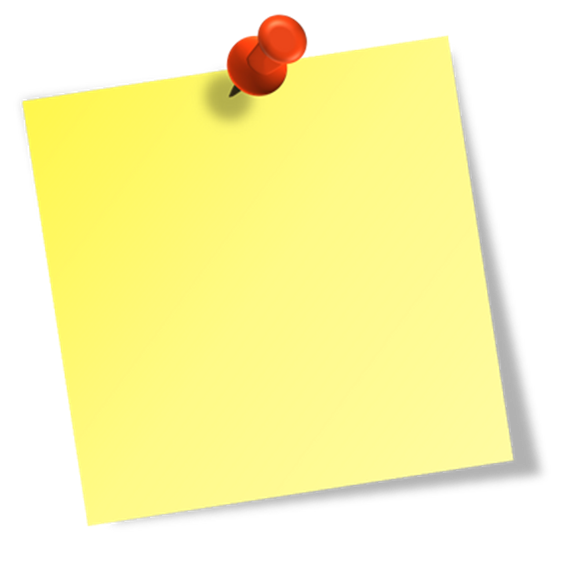 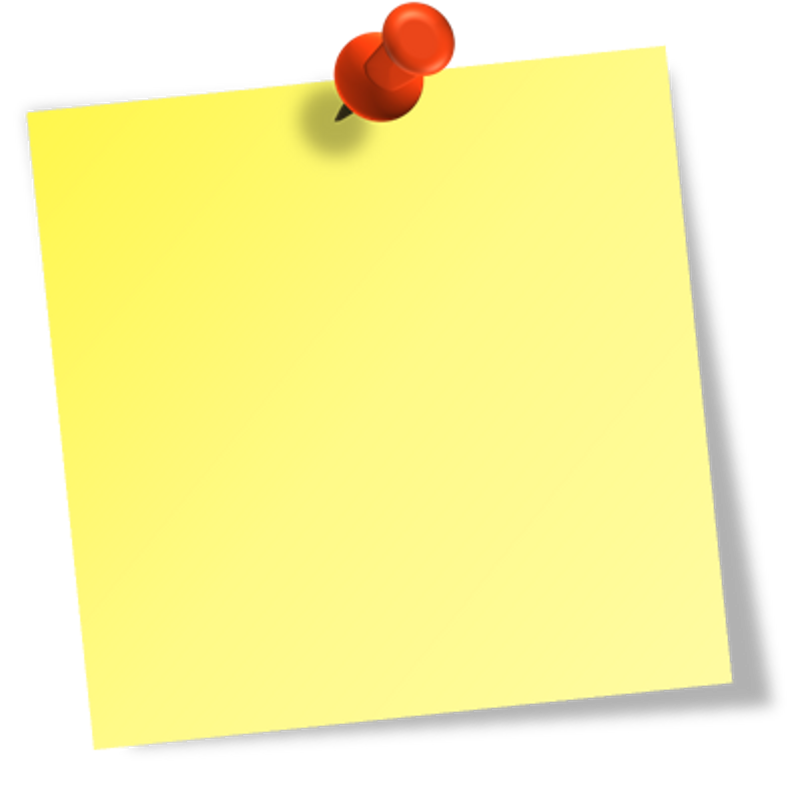 Invulling ib-bijeenkomst op 24 sept.2018


Uitwisseling
Inhoud:
Handreiking 

“Invulling zorgniveau 2 en 3”

Binnenhalen ideeën
Opening 

Agenda

Mededelingen:
-Monitor 2017
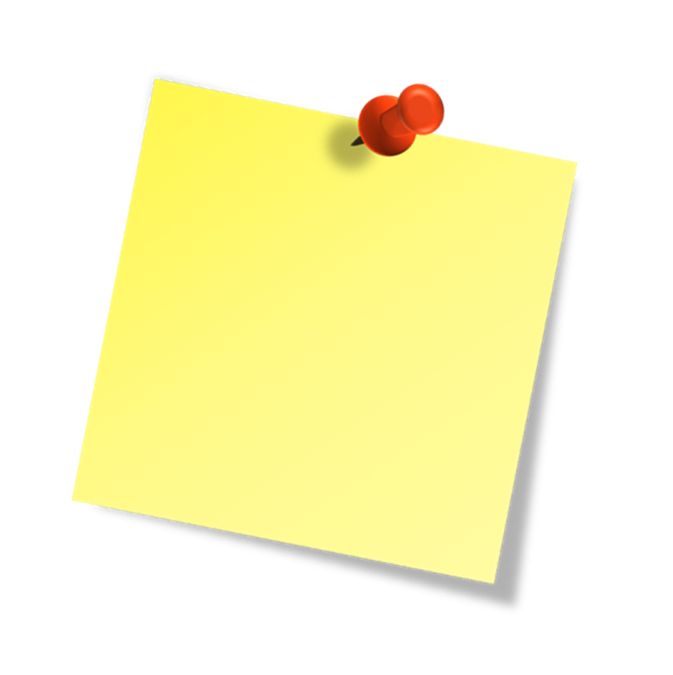 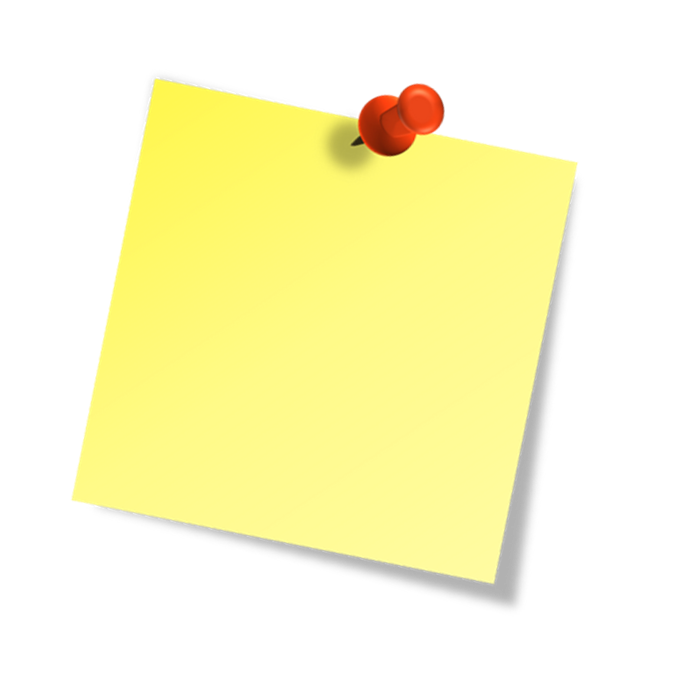 Proces: 
Leesdossier
Kennisdelen:
Hoogbegaafdheid
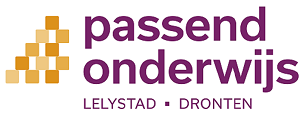 Werkgroep Dyslexie-Onderwijs
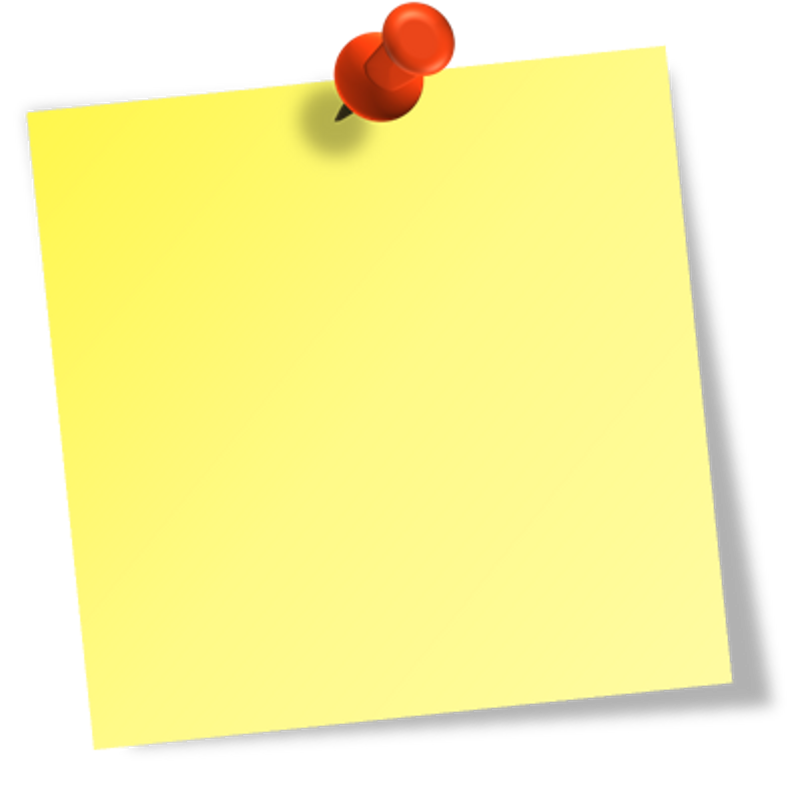 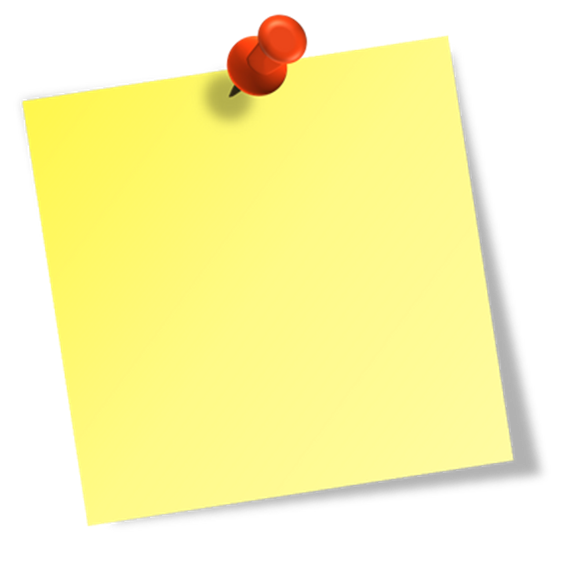 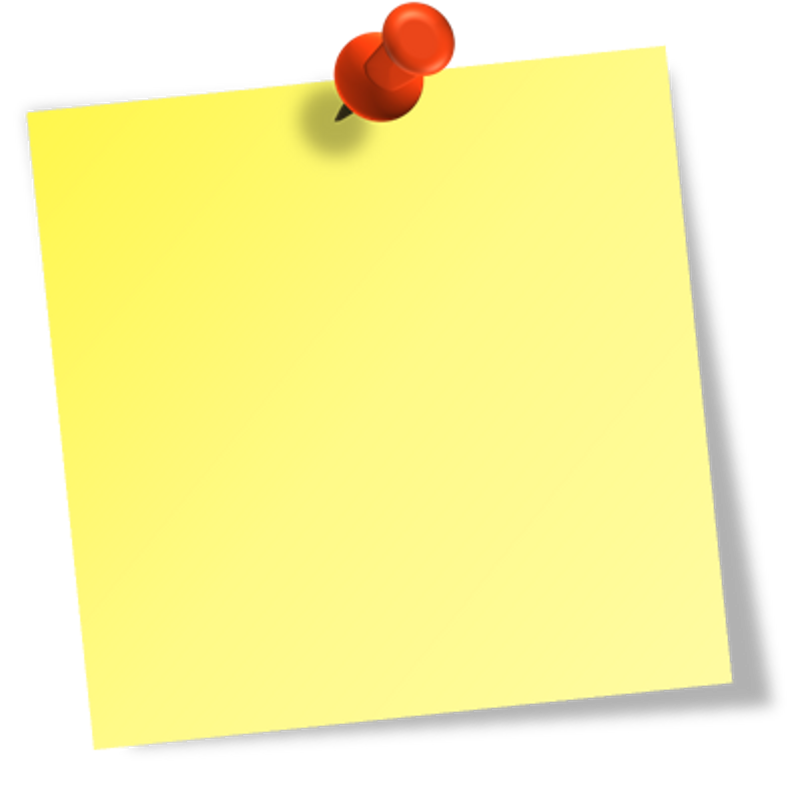 Invulling ib-bijeenkomst op 24 sept.2018

Uitwisseling: Redzaamheids-
lezen
Inhoud:
Handreiking 

“Invulling zorgniveau 2 en 3”

Binnenhalen ideeën
Opening 

Agenda

Mededelingen:
-Monitor 2017
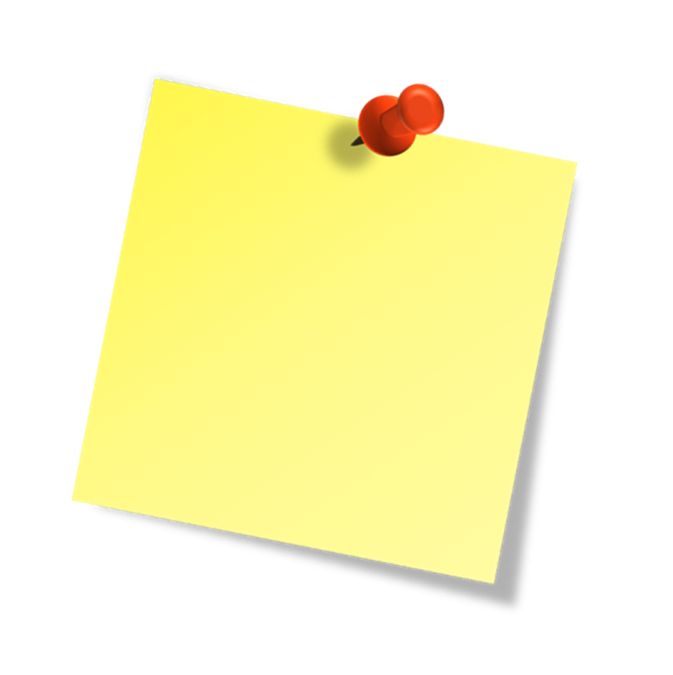 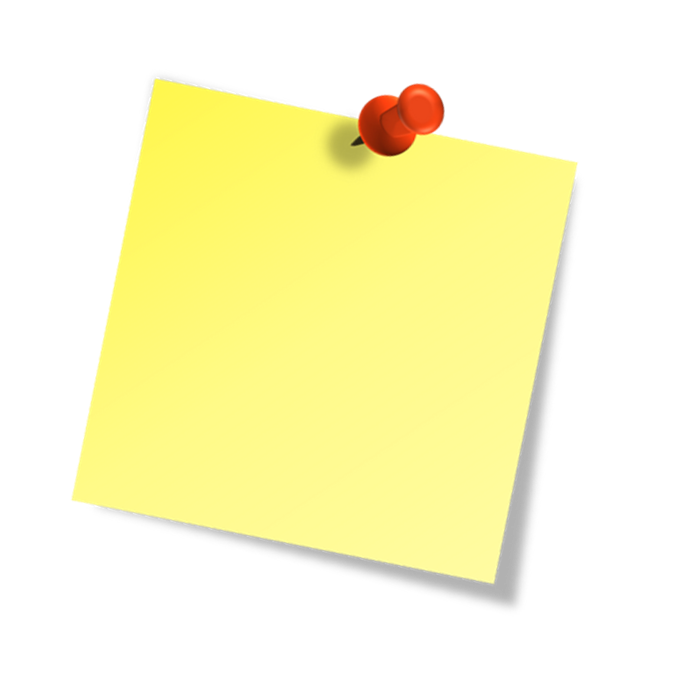 Proces: 
Leesdossier
Kennisdelen:
Hoogbegaafdheid
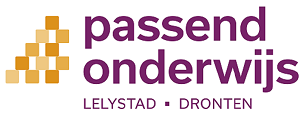 Bedankt voor je aanwezigheid en inbreng!Tot 12 juli 2018, 8.30-10.30 uur